Materials Word Cards
Focus on Energy
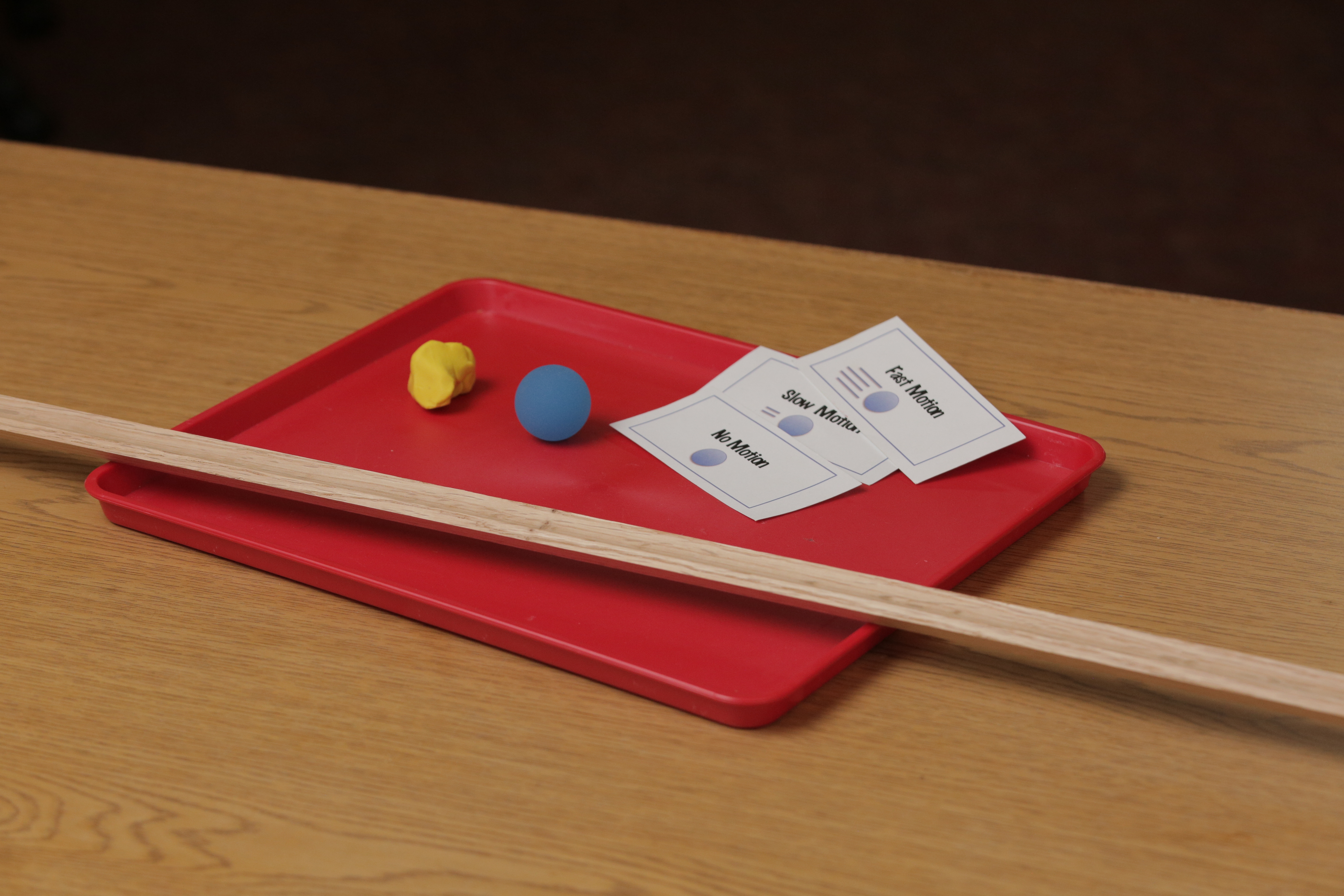 Plasticene
Ball
Motion Cards
Track
Motion 1
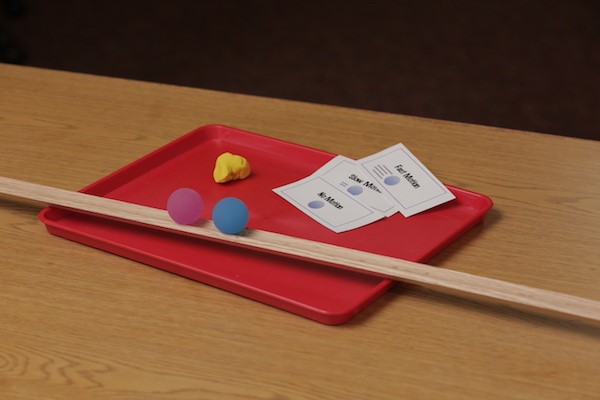 Plasticene
Motion cards
Ball
Track
Motion 2
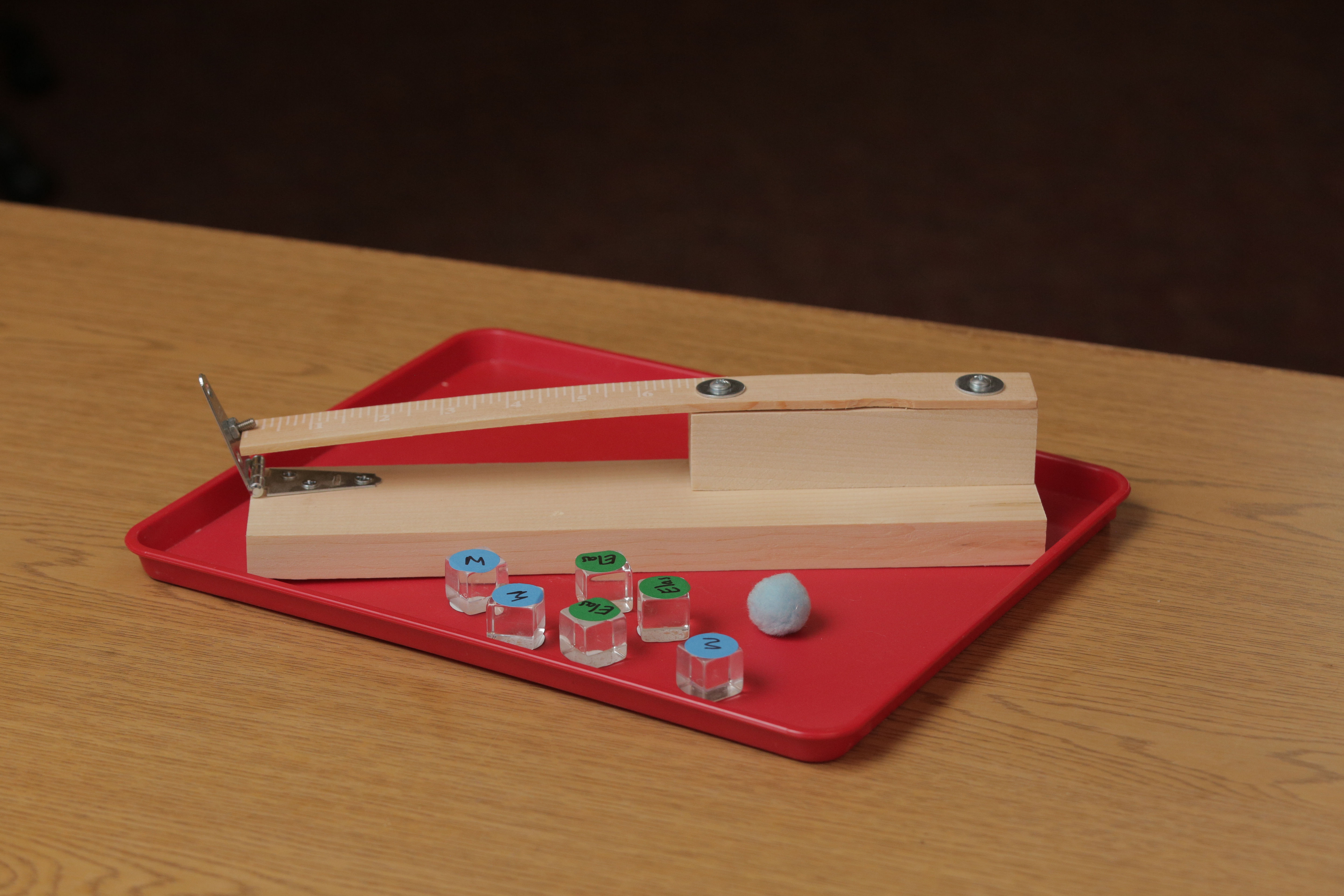 Paint paddle
Latch
Energy cube
Pompom
Motion 3
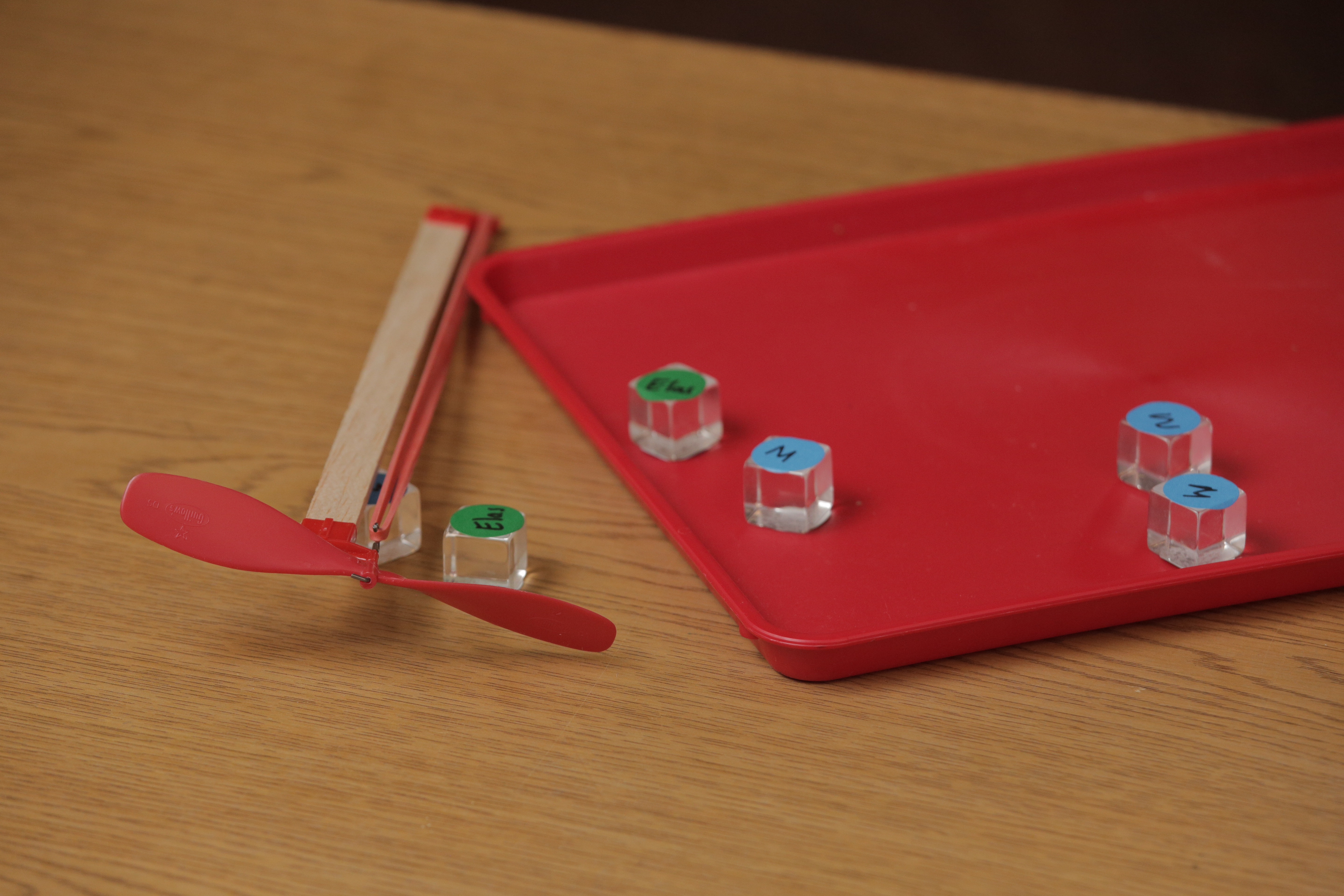 Elastic band
Propeller
Energy cube
Motion 4
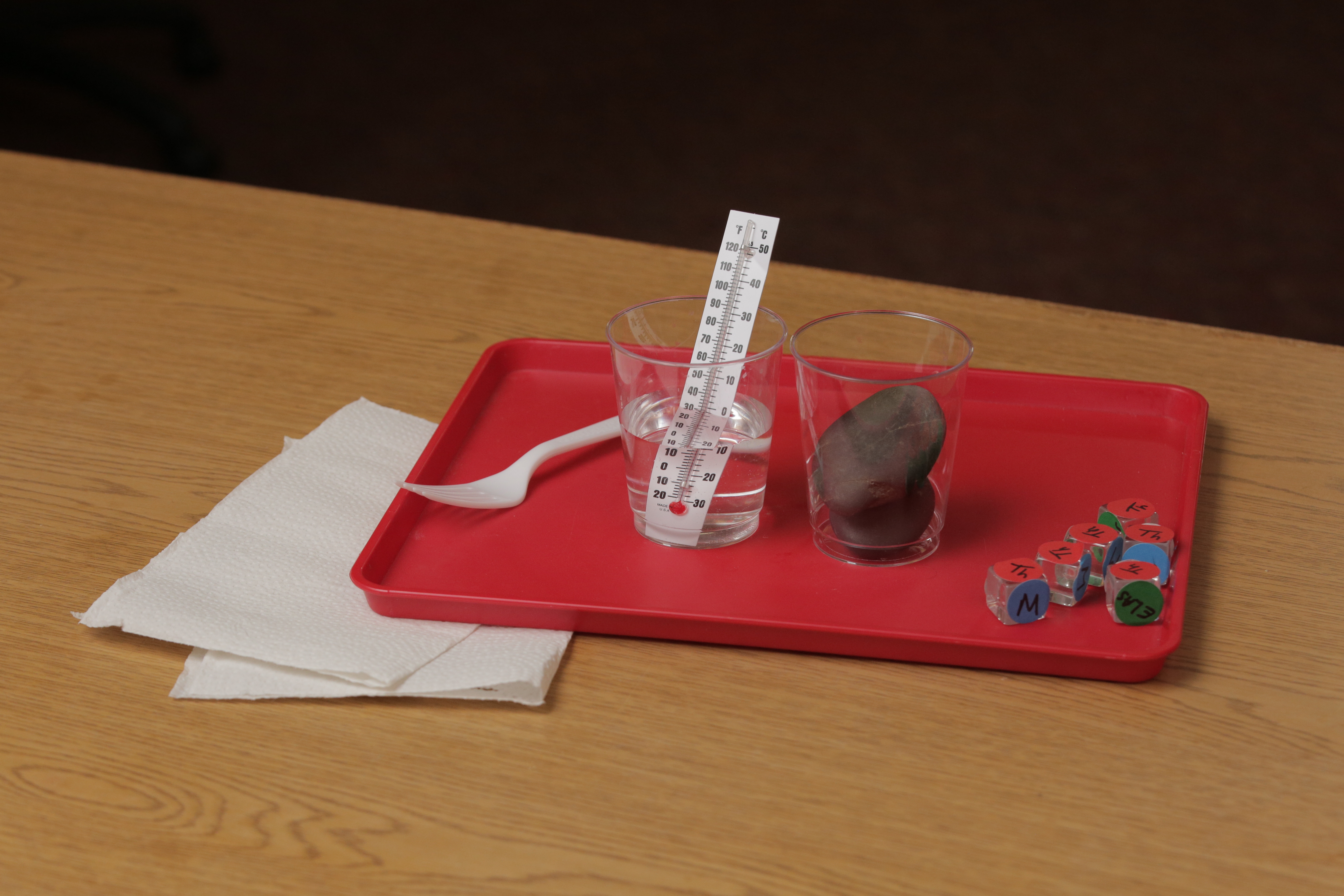 Plastic cup
Rock
Thermometer
Fork
Water
Thermal 1, 2A, 2B
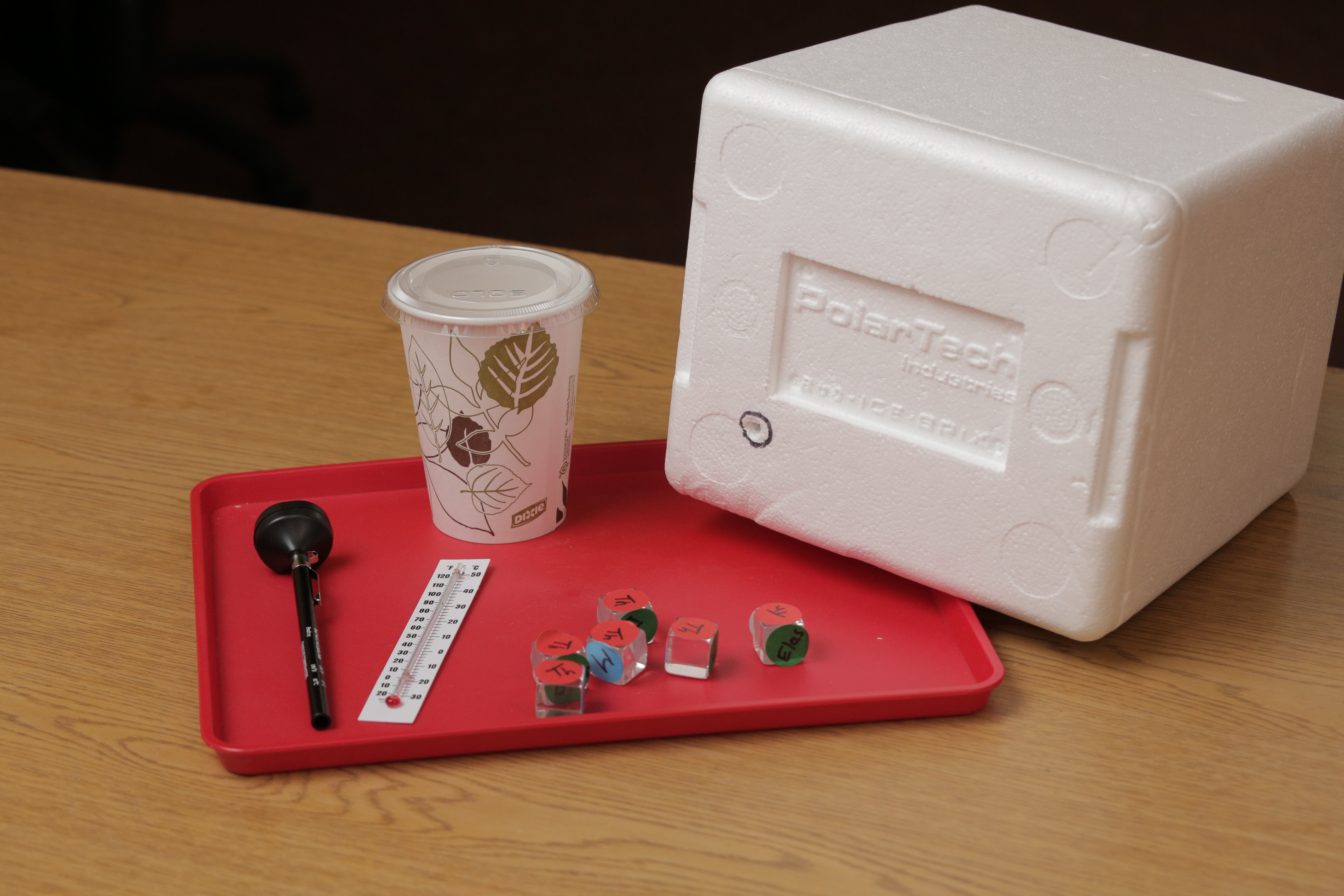 Cup
Lid
Digital thermometer
Styrofoam box
Thermometer
Thermal 3
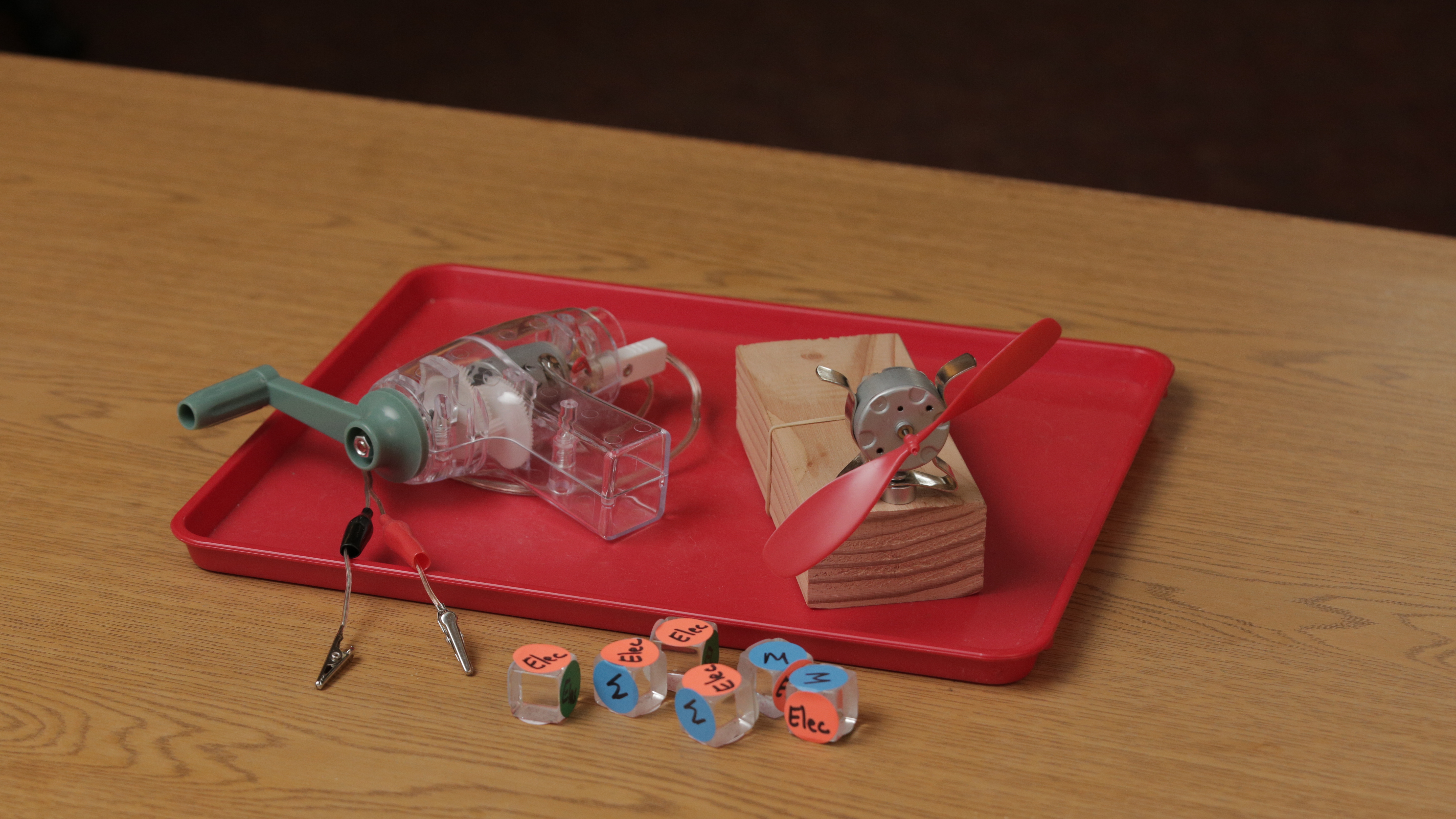 Hand crank generator
Propeller
Motor
Energy  Cubes
Wires
Electrical 1
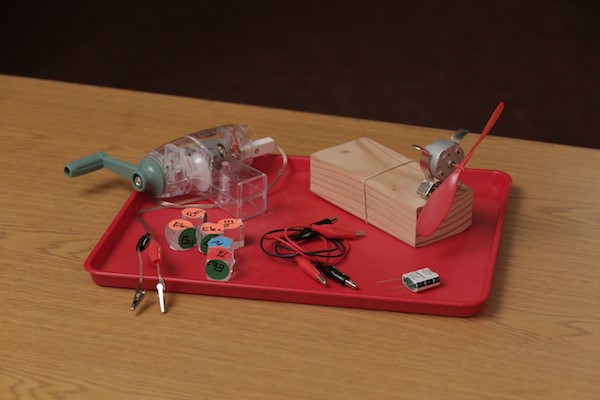 Propeller
Motor
Hand crank generator
Wires
Capacitor
Cubes
Electrical 2
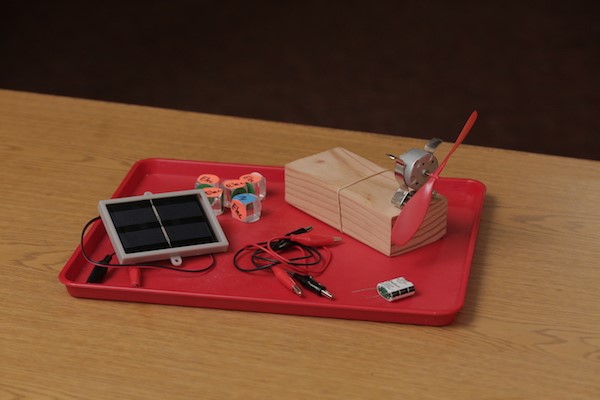 Propeller
Solar panel
Motor
Wires
Capacitor
Electrical 3